Вернісаж первоцвітів
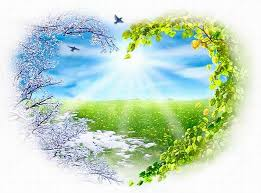 Підготувала
вчитель біології
  Погірцівської СЗШ І – ІІІ ст.
Іванчак Руслана Іванівна
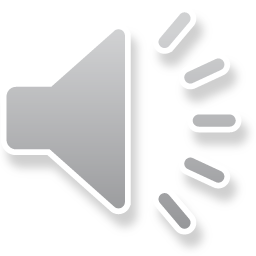 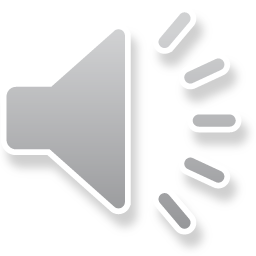 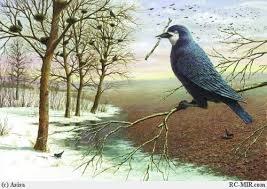 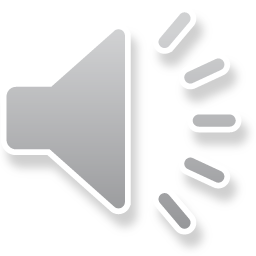 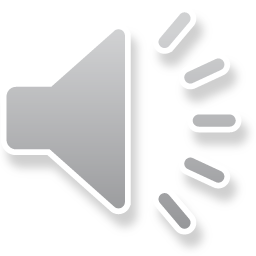 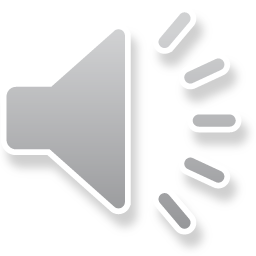 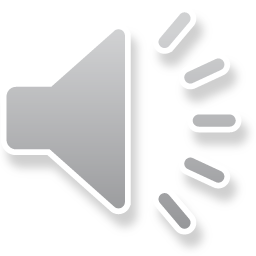 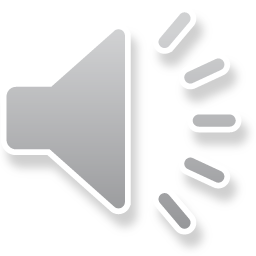 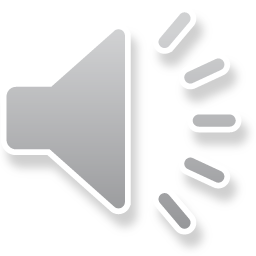 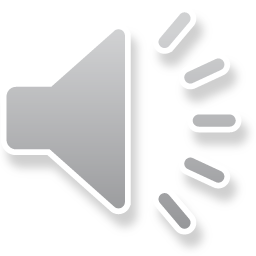 Підсніжник
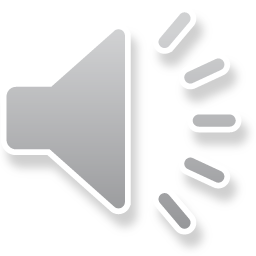 Білоцвіт весняний
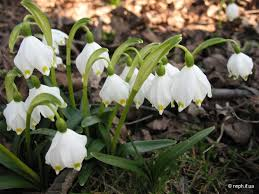 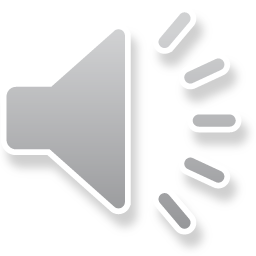 Рябчик шаховий
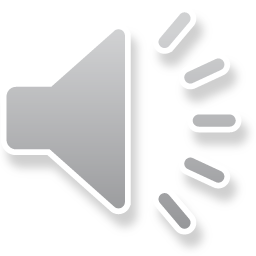 Крокус
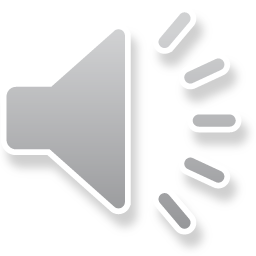 Пролісок
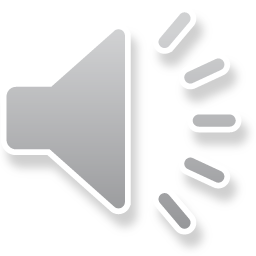 Сон – трава
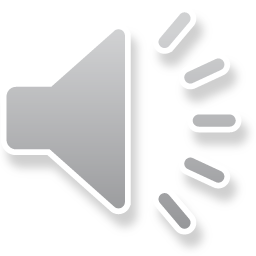 Анемона
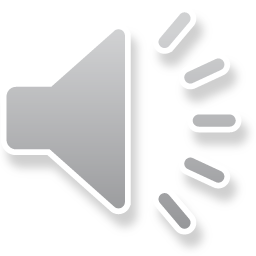 Маргаритка
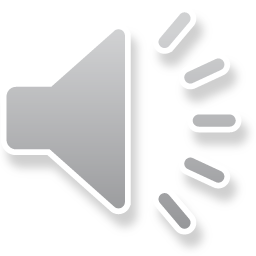 Нарцис
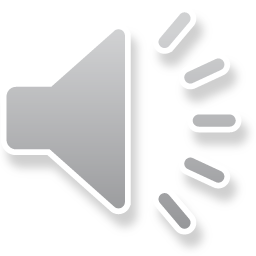 Мати-й-мачуха
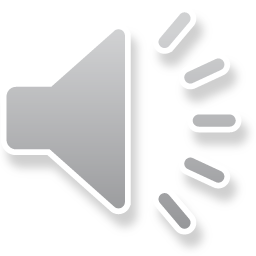 Первоцвіт весняний
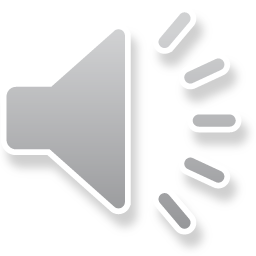 Конвалії
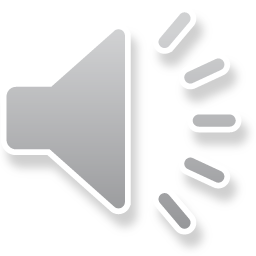 ►► Пам'ятка «Увага! Першоцвіти!»
● Першоцвіти — неповторна краса нашої природи.● Запам'ятайте назви першоцвітів: сон-трава, медунка
мати-й-мачуха, підсніжник, пролісок,
 конвалія, горицвіт весняний, білоцвіт, первоцвіт, ряст.● Не рвіть першоцвіти, а тільки милуйтеся ними.● Майже усі види первоцвітів занесені до Червоної книги.● Їх кількість у природі щороку зменшується.● Торгівля першоцвітами заборонена.● Свідомо відмовтеся від купівлі квітів.● Станьте на захист первоцвітів!● Цінуйте кожну рослину!
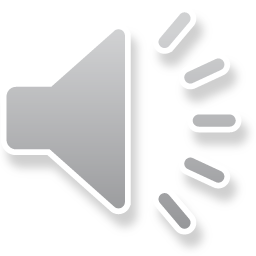 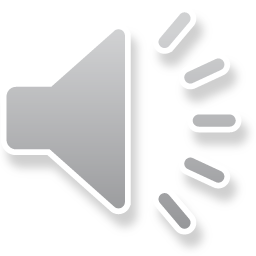 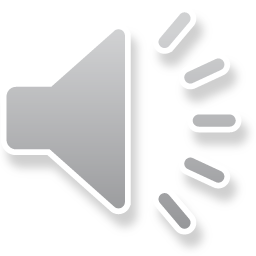 Дякую за увагу!
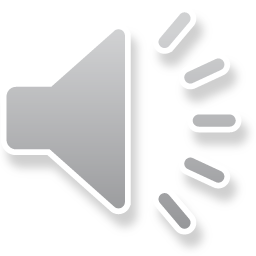